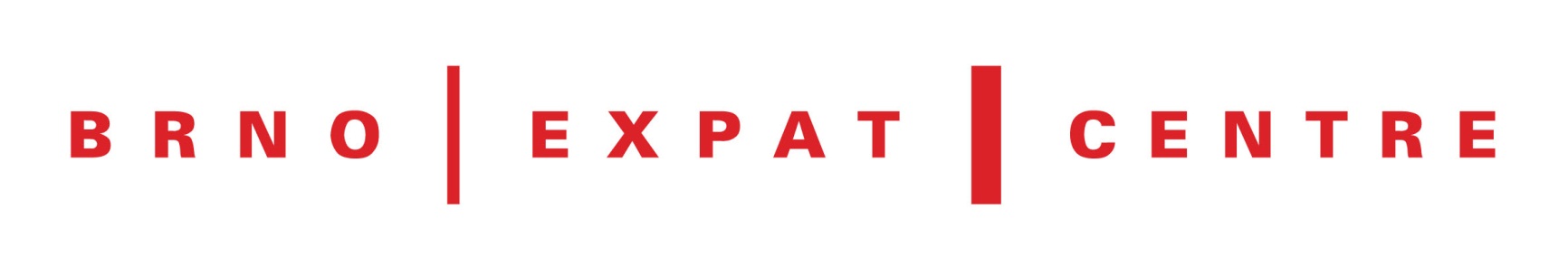 Who we are and what we do for RedHatters?
brnoexpatcentre.eu
4.9.2012
Brnopolis NGO   and   Brno City Hall



A service office catering to the needs of skilled foreign professionals who are living or working in Brno 

BEC is your key partner when settling down in Brno area
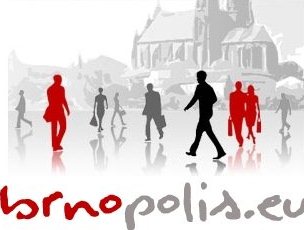 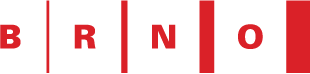 What is BEC?
brnoexpatcentre.eu
4.9.2012
formalities and paperwork
daily living issues
networking
enjoying life in Brno

We help to make your life easier
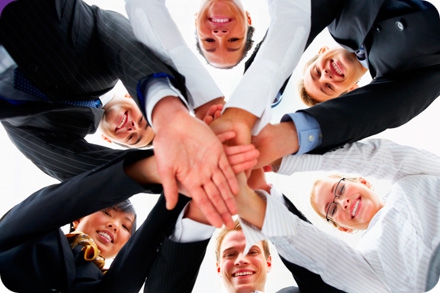 What we do ?
brnoexpatcentre.eu
4.9.2012
individual consultation and advice 
assisting and interpreting with authorities 
organizing networking events
sharing knowledge and contacts online




Flexible to meet your individual needs
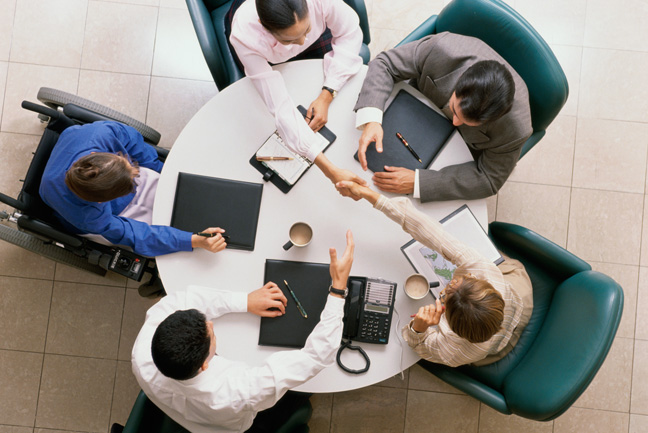 What services?
brnoexpatcentre.eu
4.9.2012
in person at our office 
via e-mail, on phone
at your work – once a month

We listen to your individual problem and come up with the best solution
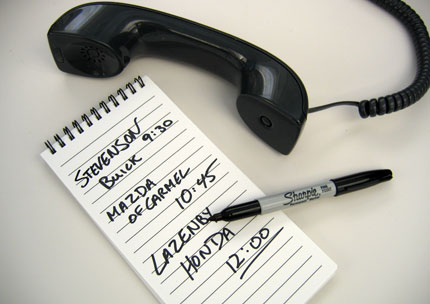 Consulting
brnoexpatcentre.eu
4.9.2012
BEC representative
prepares necessary documents in advance
accompanies clients to authorities to interpret
Smooths out cultural misunderstandings
Keeps track of the process
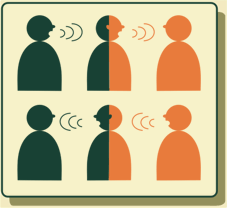 Assisting
brnoexpatcentre.eu
4.9.2012
Visas, residence permits
Housing rental and property purchase
Health insurance, medical services
Driving licence, vehicle registration
Trade licensing
Income tax, accounting
Business consulting
Banking and loans
Education, schools and kindergarten
Language courses
Translating and interpreting
Arts and  culture 
Family and children’s activities
Leisure, sports and hobbies

Everything 
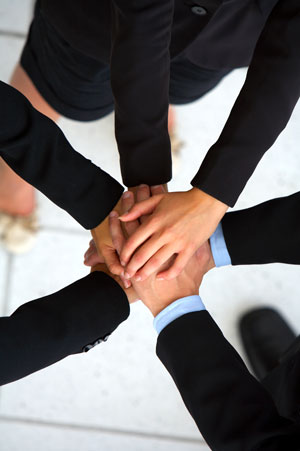 What is our expertise?
brnoexpatcentre.eu
4.9.2012
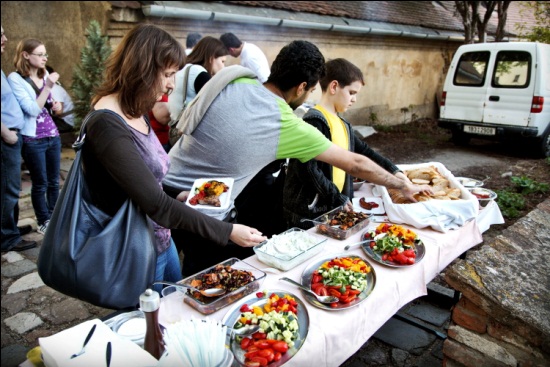 brnoexpatcentre.eu
4.9.2012
Expert seminars:
Managing international teams
Work permits
Family life and facilities for parents with children
Sports and leisure opportunities Seminar
Housing (tba)
Health care (tba)
What kind of events?
brnoexpatcentre.eu
4.9.2012
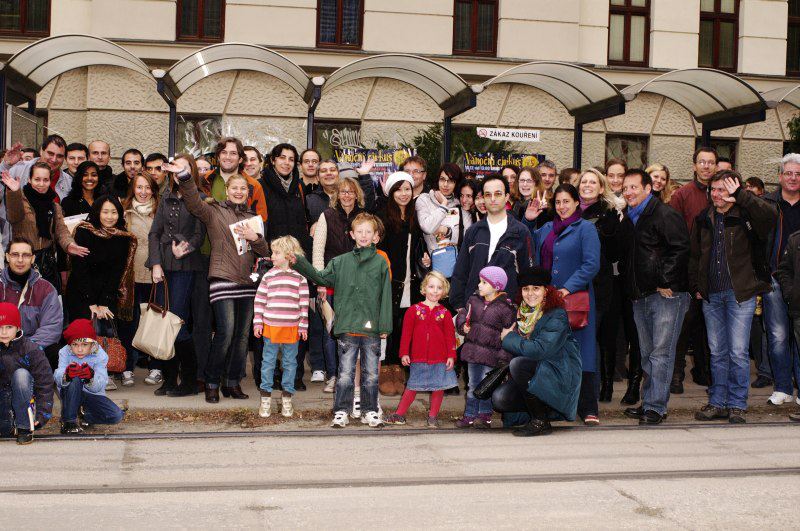 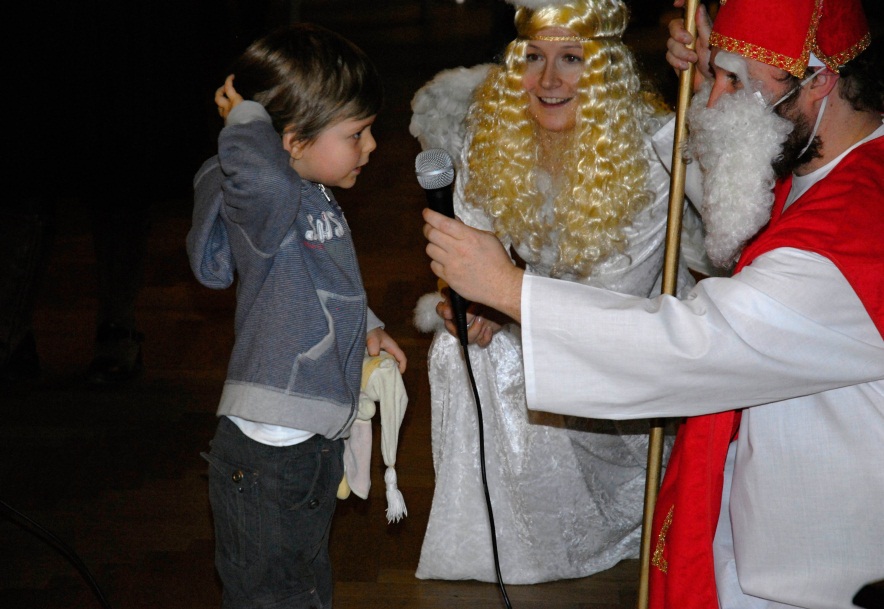 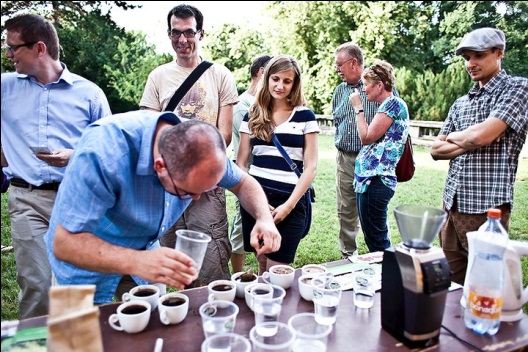 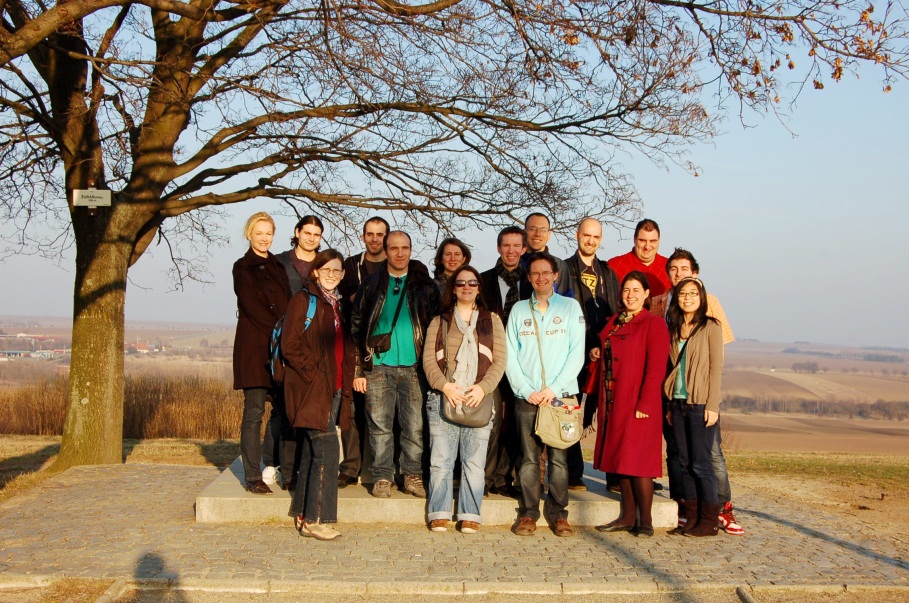 brnoexpatcentre.eu
4.9.2012
Fun events:
Brno Tram Joyride
St. Nicholas Eve
Leisure activities
Wine Tastings
Monthly Meetings
Trips
What kind of events?
brnoexpatcentre.eu
4.9.2012
www.BrnoExpatCentre.EU

Whats New
Topic Overview (Working, Housing, Health, Getting about, Education etc.)
Event Calendar
What Expats Say
Forum
Register for Monthly Newsletter
Where can I find out more?
brnoexpatcentre.eu
4.9.2012
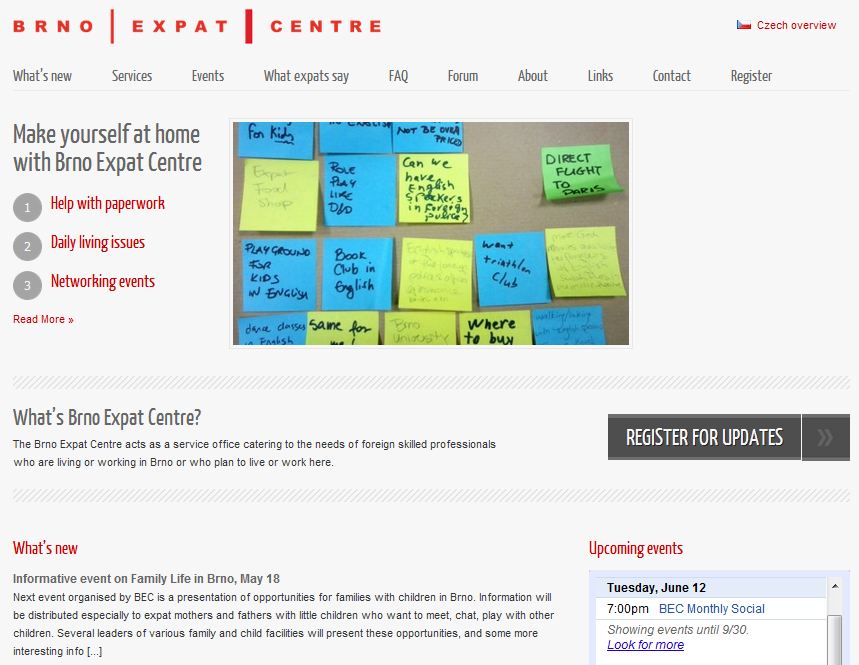 brnoexpatcentre.eu
4.9.2012
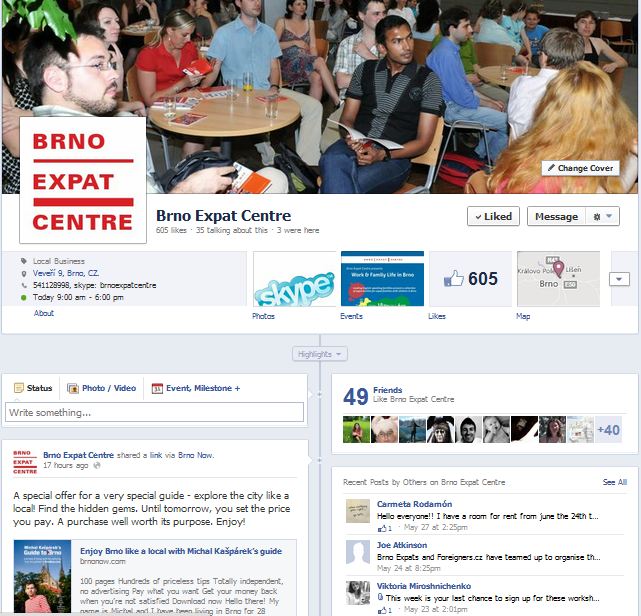 Facebook

LinkedIn
What are your social networks?
brnoexpatcentre.eu
4.9.2012
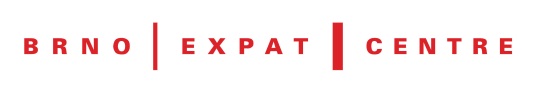 Brno Expat CentreVeveří 9
(tram stop Česká)
info@brnoexpatcentre.eu
Skype: brnoexpatcentre
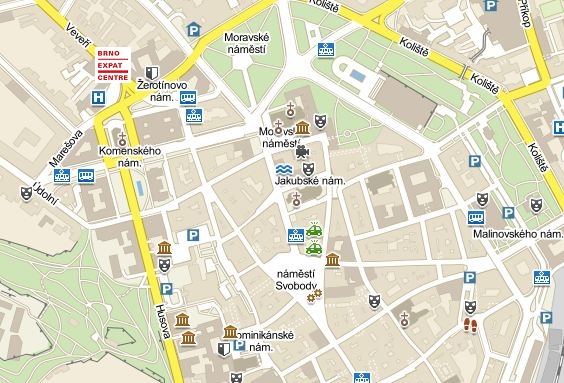 How to contact?
brnoexpatcentre.eu
4.9.2012
Our mission is to create an environment in Brno where newcomers feel welcome and easily make a connection to the city and its citizens.
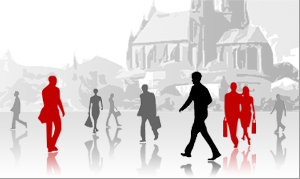 brnoexpatcentre.eu
4.9.2012